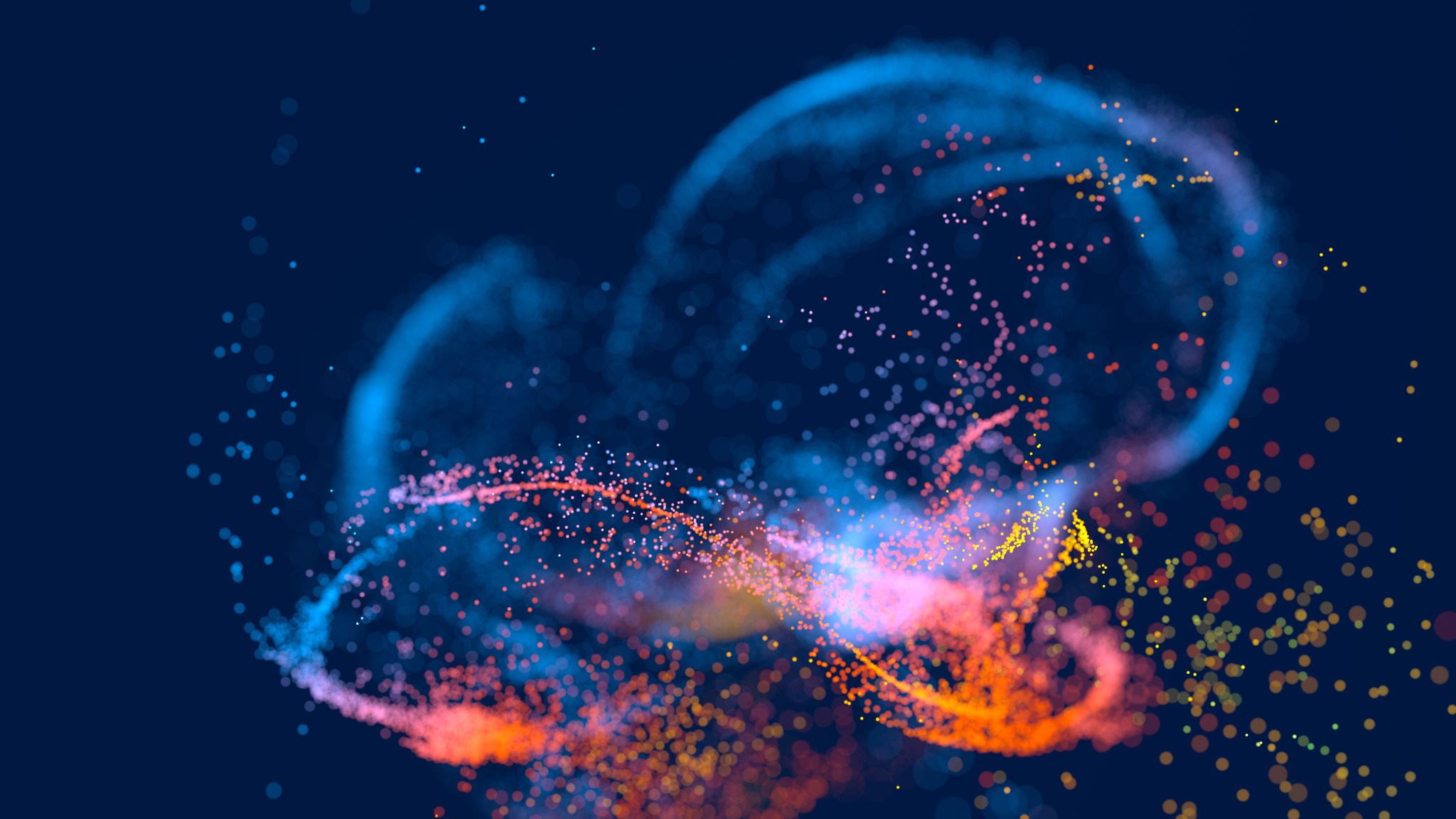 Covid-19 Prevention Training Course
What is Covid-19?
COVID-19 or The Coronavirus is a highly infectious disease caused by the SARS-CoV-2 virus. People infected by the virus will sometimes experience mild to moderate respiratory illness and recover without requiring special treatment. In some instances, people will become critically ill and need medical attention. Elderly people and those with underlying medical conditions like cardiovascular disease, diabetes, chronic respiratory disease, or cancer have a higher chance of a more serious illness.
Covid-19 Symptoms
Common Symptoms:
Fever
Dry cough
Tiredness
Moderate Symptoms:
Aches and pains
Sore Throat
Diarrhea
Conjunctivitis
Headache
Loss of taste and smell
A rash on skin, or discoloration of fingers or toes
Critical Symptoms:
Difficulty breathing or shortness of breath
Chest pain or pressure
Loss of speech or movement
Best ways to keep yourself and others protected!
Get your Covid-19 vaccination as soon as possible and check your local resources for information on vaccinations.
Try to avoid crowds and keep at least 1 meter between you and others, if possible, even if you don’t think that they are sick.
Properly wear your mask when you are unable to distance yourself from others or in poorly ventilated areas. 
Use alcohol-based soap and water when washing your hands.
Cough and sneeze into your elbow or tissue ensuring mouth is covered. Dispose of tissue and wash hands.
How to properly wear a mask
Cover your nose, mouth, and chin.
Wash your hands before and after taking your mask off for the day.
Dispose of your mask after using it or if it’s a fabric mask, store in a clean bag and wash it accordingly. 
Do not use masks that have valves.
How to make your environment safer
Avoid the 3cs: Spaces that are Closed, Crowded, or involve Close contact.
Have outdoor gatherings or social settings as these are safer than indoor spaces that may not have as much circulation.
Open a window to get indoor/outdoor air circulation.
Wear a mask.
Best hygiene measures to take
Regularly wash your hands with an alcohol-based soap and water
Cough and sneeze into your elbow or tissue ensuring mouth is covered. Dispose of tissue and wash hands.
Clean and disinfect surfaces frequently, especially those which are regularly touched, like door handles, faucets and phone screens.
Now it is time to take the Quiz!